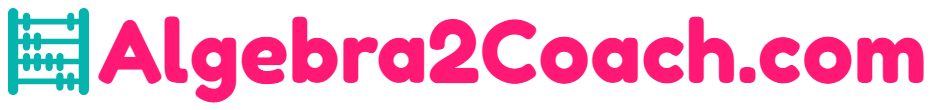 PROPERTIES OF REAL NUMBERS
UNIT 1 LESSON 1
OBJECTIVES
STUDENTS WILL BE ABLE TO:
identify various properties of real numbers.
KEY VOCABULARY:
Real numbers
 Commutative and Associative Properties of Addition
 The Distributive Property
 The Additive and Multiplicative Inverse Property
 The Multiplicative Property of Zero
01
PROPERTIES OF REAL NUMBERS
02
PROPERTIES OF REAL NUMBERS
03
PROPERTIES OF REAL NUMBERS
Real Numbers
Rational  Numbers
Integers
Irrational Numbers
Natural Numbers
04
PROPERTIES OF REAL NUMBERS
In pre-algebra, you learned about the properties of integers. Real numbers have the same types of properties, and you need to be familiar with them in order to solve algebra problems.
1
2
Commutative Property of Addition
The commutative property of addition says we can swap added numbers over and still get the same answer ...
a + b = b + a
05
PROPERTIES OF REAL NUMBERS
Associative Property of Addition
The associative property addition says that it doesn't matter how we group the added numbers (i.e. which we calculate first)                 
  (a + b) + c  =  a + (b + c)
3
4
Commutative Property of Multiplication
The commutative property of multiplication is similar to that of addition. We can swap multiplied numbers over and still get the same answer ...
a × b = b × a
06
PROPERTIES OF REAL NUMBERS
Associative Property of Multiplication 
The associative property of multiplication is similar to that of addition. We can group the multiplied numbers (i.e. which we calculate first)
(a × b) × c  =  a × (b × c)
5
6
Distributive Property 
This property tells us that we get the same result when we multiply  a number by a group of numbers added together or multiply each separately then add them.
a × (b + c)  =  a × b  +  a × c

Here we get the same result when we multiply a by the sum of b and c or when we multiply a by b and multiply a by c then add the two products.
07
PROPERTIES OF REAL NUMBERS
Additive Identity Property
Adding zero leaves the real number unchanged				           a + 0 = a
7
8
Multiplicative Identity Property 
Multiplying a real number by 1 leaves the real number unchanged.
a × 1 = a
08
PROPERTIES OF REAL NUMBERS
Additive Inverse Property 
Adding a real number to its negative gives zero
a + (-a) = 0
9
10
Multiplicative Inverse Property 
Multiplying a real number by its reciprocal gives 1
a × 1/a  = 1
09
PROPERTIES OF REAL NUMBERS
Zero Property
Multiplying any real number by zero gives zero
a × 0 = a
11
10
PROPERTIES OF REAL NUMBERS
PROBLEM 1:
Take each example and first decide if the left and right sides of the equal signs are equivalent. That would mean the equals sign makes the statement true. Then, decide if the commutative property was used in the example.
10
PROPERTIES OF REAL NUMBERS
PROBLEM 1:
Take each example and first decide if the left and right sides of the equal signs are equivalent. That would mean the equals sign makes the statement true. Then, decide if the commutative property was used in the example.
11
PROPERTIES OF REAL NUMBERS
PROBLEM 2:
Take each example and first decide if the left and right sides of the equal signs are equivalent. That would mean the equals sign makes the statement true. Then, decide if the associative property was used in the example.
11
PROPERTIES OF REAL NUMBERS
PROBLEM 2:
Take each example and first decide if the left and right sides of the equal signs are equivalent. That would mean the equals sign makes the statement true. Then, decide if the associative property was used in the example.
12
PROPERTIES OF REAL NUMBERS
PROBLEM 3:
Take each example and first decide if the left and right sides of the equal signs are equivalent. That would mean the equals sign makes the statement true. Then, decide if the distributive property was used in the example.
12
PROPERTIES OF REAL NUMBERS
PROBLEM 3:
Take each example and first decide if the left and right sides of the equal signs are equivalent. That would mean the equals sign makes the statement true. Then, decide if the distributive property was used in the example.